Education and Poverty
Conner Dove and Rob Wheelock
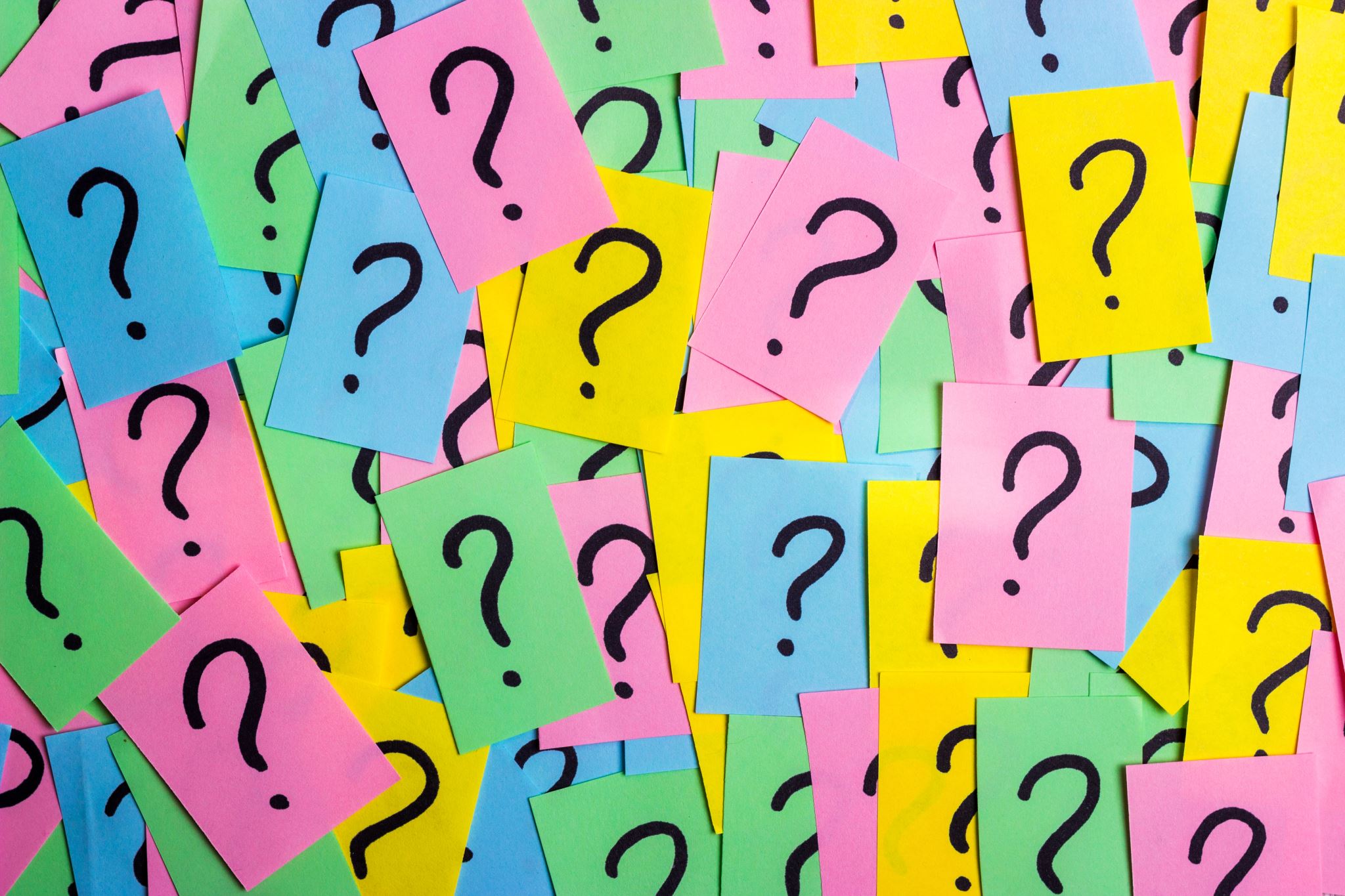 Question
How does one’s education background affect their odds of being impoverished?
Data Source
Log into North Carolina
Employment and Income (LINC) Dataset
Education Dataset
County Census Data
Data Format: 
Area (County, City, Townsend)| Year(1970-2023) | Variable | Counted Value
Poverty (Yes/No)(we are looking at Yes)(Count of Impoverished)
County Census Data(Population Count)
Education(Variable | Counted Value)
Dependent and Independent Variables
Estimation Strategy
Pooled OLS Regression 
Quantifies how changes in education factors are associated with changes in poverty across counties and years.
Our model specifically controls for educational factors and population.
Using robust standard errors, we can correct for potential heteroskedasticity.
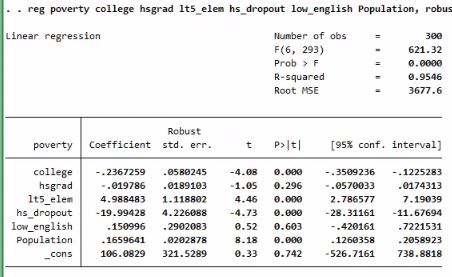 Stata Output – Pooled OLS Regression
Conclusions
Opportunity to improve analysis
Questions?